Решу
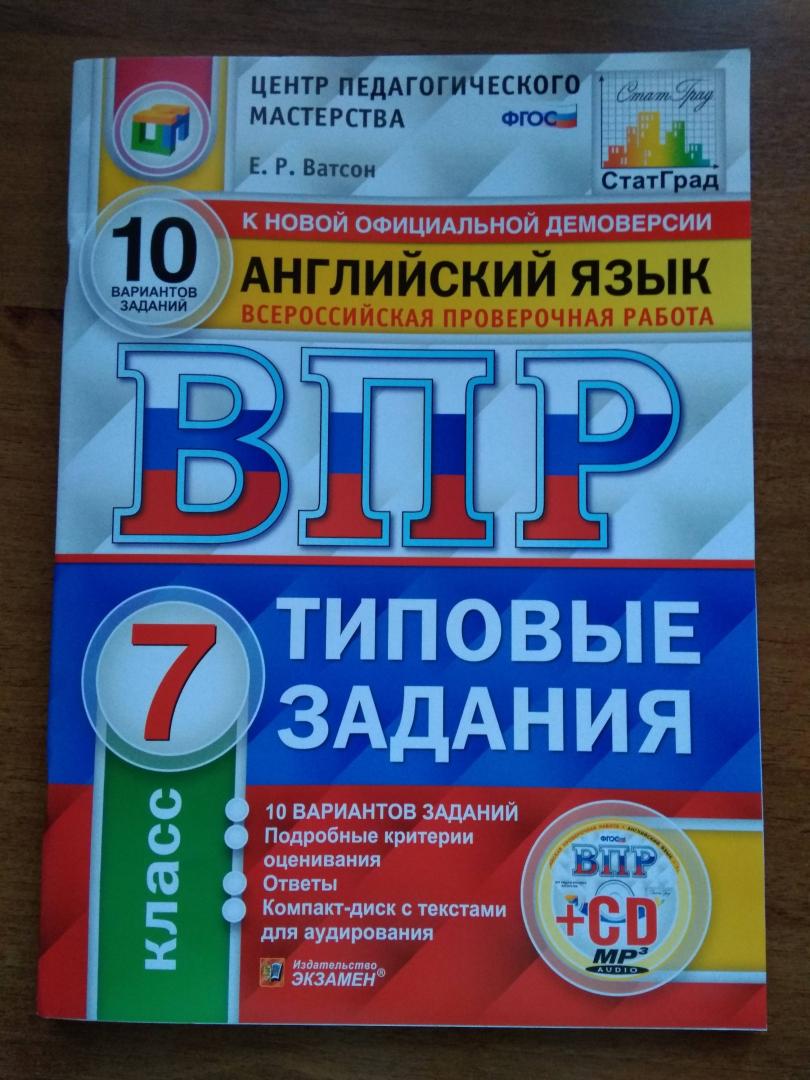 Копотилова И.А.
учитель немецкого 
и английского языков
МБОУ «СОШ №13»
С.Надежда Ставропольский край
7 класс
Решу
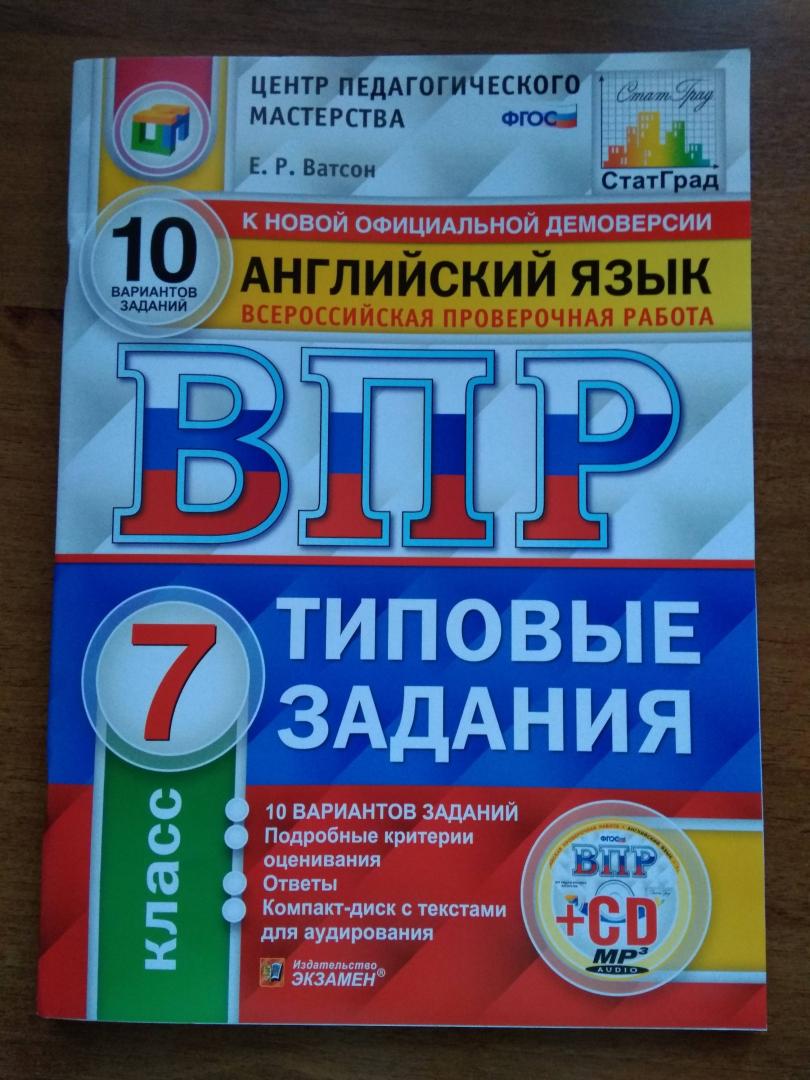 7 класс
V 1
We went to the little river. Then my friends and I ____________ off  our shoes and socks and went into the water to fish with our fishing-nets.
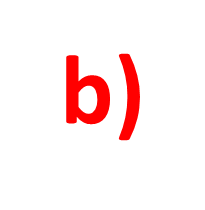 a)take
took
d)has taken
c)will take
We went to the little river. Then my friends and I took off  our shoes and socks and went into the water to fish with our fishing-nets. It _____summer, and the water was warm.
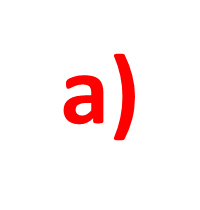 b)were
was
c) been
d) will be
.“You must not go into the water,” I said to my sister. “___________off  your shoes and socks. You can’t fish. Pick stones and put them into your bag.”
.
a)Not take
b)Didn’t take
d)
c)Not to take
Don’t take
“You must not go into the water,” I said to my sister. “ Don’t take off  your shoes and socks. You can’t fish. Pick stones and put them into your bag.” We fished and fished, but we ______________	any fish. 
.
a)caught
b)don’t catch
c)are catching
did not catch
d)
Then one boy said:“Look, your sister is in the water.” We saw my naughty little sister in the water with her shoes and socks on. “Get out of the water!” I said. “No,” said my naughty little sister. I wanted to catch her, but she ran away and ___________ down in the water. Her dress was wet, her hair was wet, and her shoes and socks were wet, too.
c)
d)have fallen
fell
a)fall
b)has fallen
V 2
The Dog and the Donkey
Once in a small town there lived a baker. He had two pets — a dog and a donkey. The dog kept watch over the house. The donkey carried the bread and the cakes that the baker made. One night a thief _____________     into the house.
a)broken
b)was breaking
c)
broke
d)was broken
V 2
The baker _______________ soundly. The dog too was fast asleep, he did not bark at the thief.
a)slept
was sleeping
b)
c)sleeps
d)has slept
V 2
The donkey saw the thief and wanted to awaken ____ master, so he began to bray loudly. The thief ran away. The baker could not sleep. He came out.
a)
his
b)he
c) her
d)him
V 2
He could not understand why the donkey brayed so loudly and he beat the stupid but dutiful donkey very badly. But the _________ house was saved.
b)bakers’
a)baker
d)
c)bakers
baker’s
V 2
It was the duty of the dog to keep watch and not of the donkey. However, the donkey turned out to be a _______ guard than the dog.
b)more good
a)good
c)
better
d)best
V 3
It was the duty of the dog to keep watch and not of the donkey. However, the donkey turned out to be a _______ guard than the dog.
b)more good
a)good
c)
better
d)best
Источники:
А.С.Юрин. ВПР. Английский язык.7 класс.10 тренировочных вариантов.
Сайт «Решу ВПР» 7 кл.